К 105 – летию со дня рождения М.Джалиля
Учитель татарского языка и литературы Давлетшина Гульфия Раисовна 
РТ г. Альметьевск МОУ СОШ №21
Залилов (Джалиль) Муса Мустафаевич
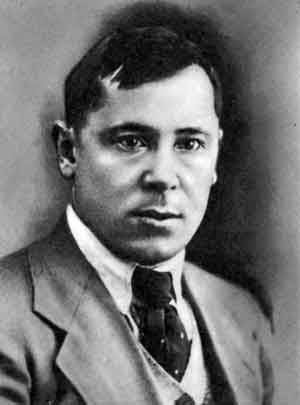 15.02.1906 – 25.08.1944
Герой Советского Союза
День рождения
Муса Джалиль родился в татарской деревне Мустафино  бывшей Оренбургской губернии 15 февраля 1906 года в небогатой крестьянской семье. 
Отец  Мустафа
Мать Рахима
Жена Амина
Дочь Чулпан
Учёба
С шести лет Муса пошёл учится в сельскую школу, где за год выучил наизусть несколько сур из Корана. Учился в Оренбурге в медресе «Хусаения» . 
В начале 1917 года Муса пишет стихотворение , в котором говорит о первой мировой войне как о бессмысленной бойне
Раннее творчество
До нас дошло несколько толстых общих тетрадей 1918 – 1921 года со стихами, рассказами, пьесами Мусы. Уже с первых, пока что наивных, опытов чувствуется стихийный демократизм начинающего автора.
Творчество
После гражданской войны он поступает филологический факультет МГУ. По окончанию университета  в 1931 году его направляют в Казань. В 1939 году Мусу избирают председателем Союза писателей Татарской АССР и депутатом городского Совета. Как писатель он работает во всех жанрах: пишет песни, стихи, поэмы, пьесы.
Война
Когда началась Великая Отечественная война, был призван в армию. Окончил курсы политсостава.  
Был корреспондентом армейской газеты «Отвага».
Плен
26 июня 1942 года старший политрук Залилов Муса с группой и офицеров, пробиваясь из окружения, попал в засаду гитлеровцов.
По доносу провокатора он был схвачен гестаповцами и заключен в одиночную камеру берлинской тюрьмы Моабит.
Казнь
25 августа 1944 года казнён на гильотине в тюрьме Плётцензее в Берлине. 
Посмертно ему было присвоено звание Героя Советского Союза.
Память
Подвиг М.Джалиля живет с нами. Его имя носят улицы, театры, пароходы.  Его именем назван город в нефтяных районах Татарстана. А в центре нашей столице  в городе Казани есть памятник Мусе Джалилю и музей.
Стихи
МОИ ПЕСНИ
 Песни, в душе я взрастил ваши всходы, 
 Ныне в отчизне цветите в тепле. 
 Сколько дано вам огня и свободы, 
 Столько дано вам прожить на земле! 
 
 Вам я поверил свое вдохновенье,
 Жаркие чувства и слез чистоту. 
 Если умрете - умру я в забвенье, 
 Будете жить - с вами жизнь обрету.
Жена Амина
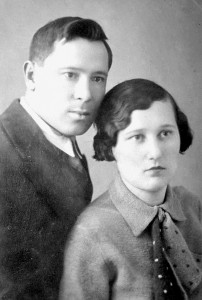 Дочь Чулпан
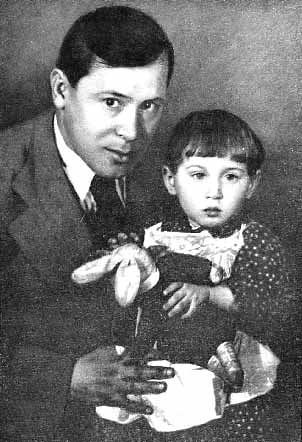 М.Джалиль на войне
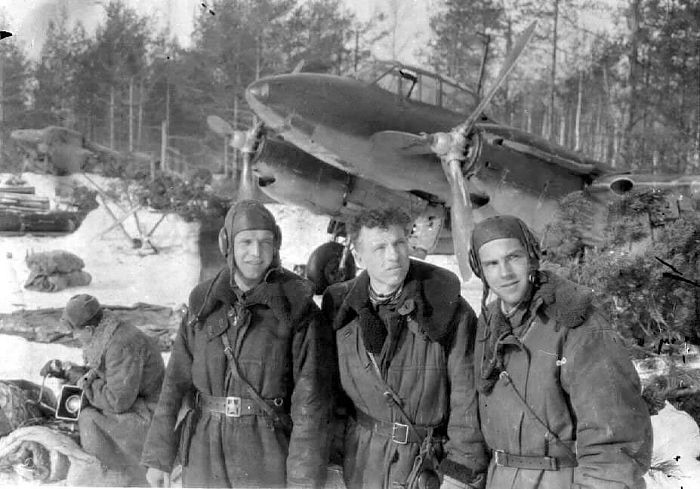 Моабитские тетради
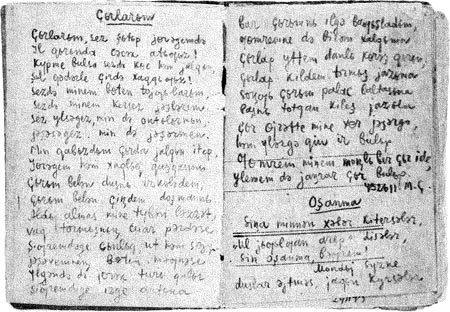 Моабитские тетради
По многим стихам моабитского цикла видно, как нелегко приходилось Джалилю. Тоска и отчаяние тяжелым комом застревали в горле. Надо знать жизнелюбие Мусы, его общительность, привязанность к друзьям, жене, дочурке Чулпан, его любовь к людям, чтобы понять всю тяжесть вынужденного одиночества. Нет, не физические страдания, даже не близость смерти угнетали Джалиля, а разлука с Родиной.
Плен
Памятник в Казани
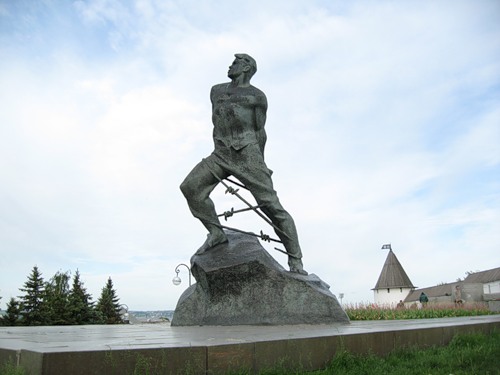 Памятник
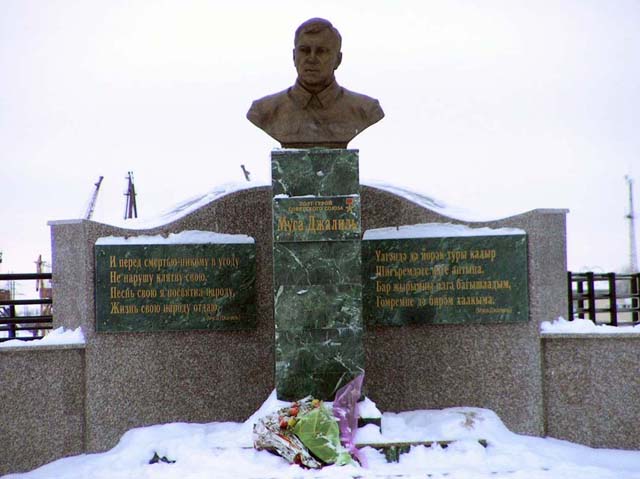 Театр  Оперы  и балета им. М.Джалиля
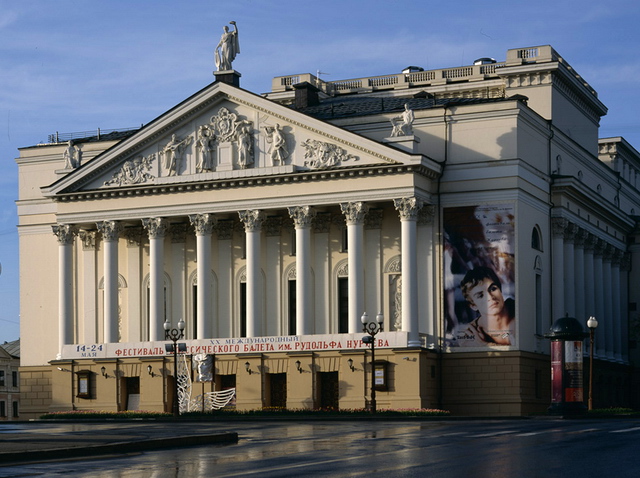 Музей
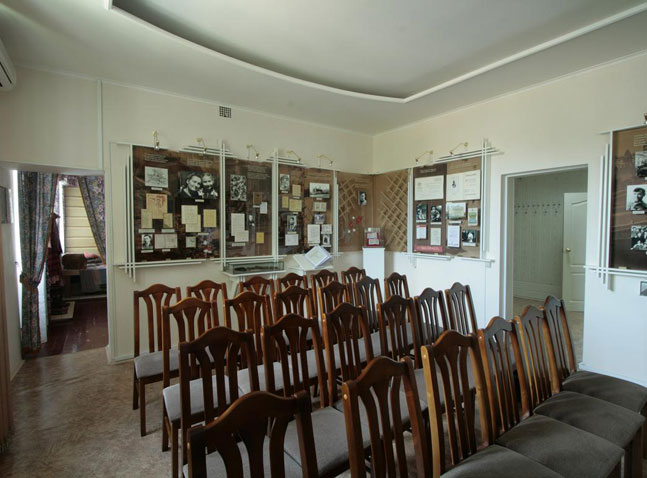 Музей
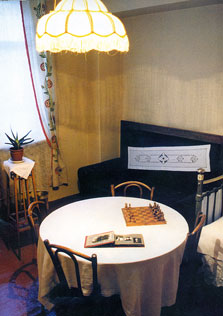 Литература
Каримуллин А.Г., Муса Джалиль (биография. 1919-1961), Казань, 1961;
Воздвиженский В.Г., «Моабитские тетради» Мусы Джалиля, М., 1969;
Савина Е., Муса Джалиль. Красная Ромашка. Казань. Татарское кн. Изд-во.1981,545с.